My favourite authors
Ania Szczepanik
Kerstin Gier
One of my favourite authors is Kerstin Gier. She is a Grman author of novels for adults and young adults.
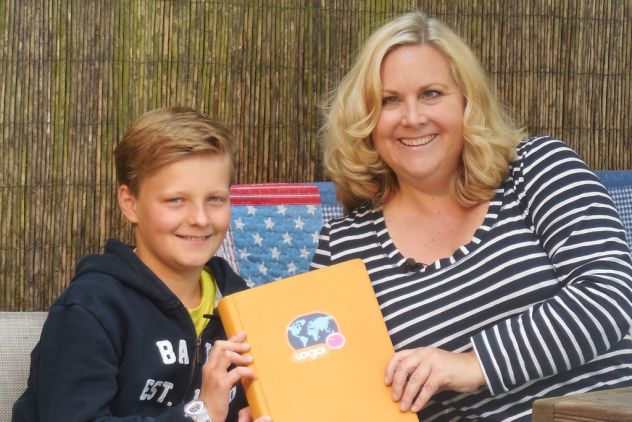 She studied business education and communication psychology. She has written over a dozen books. Her book „Immoral Super Offer” was awarded for the best female novel of the year. Currently she lives with her husband, son and cat in Bergische Land.
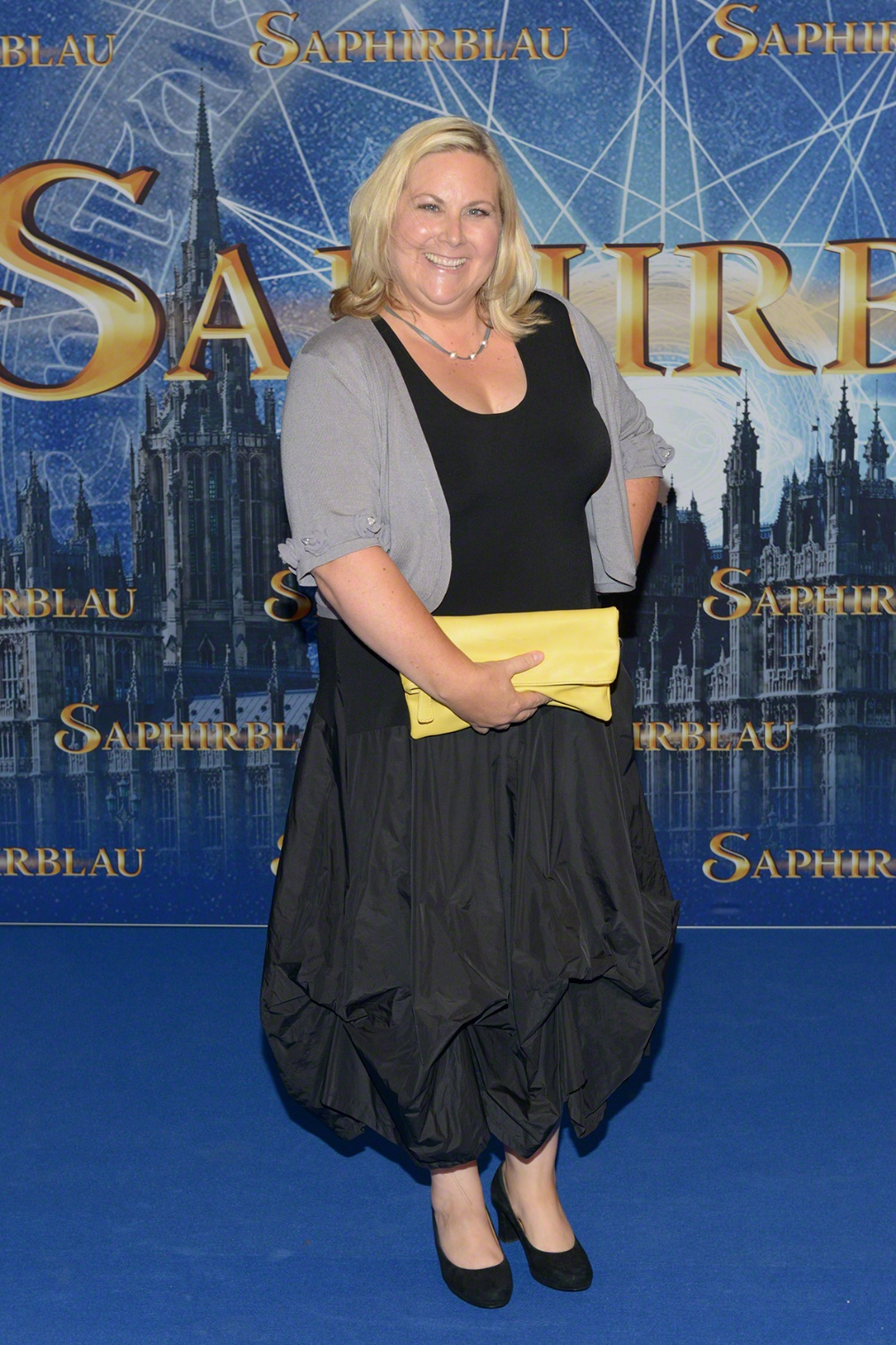 Kerstin Gier’s books
I have read 6 Kerstin Gier’s books so far – Ruby Red trilogy and Silver trilogy. I enjoy this author’s writing style. Books are funny and easy to read. Addittionaly, I am interested in the subject of these books.
The Ruby Red trilogy
a series about time travels
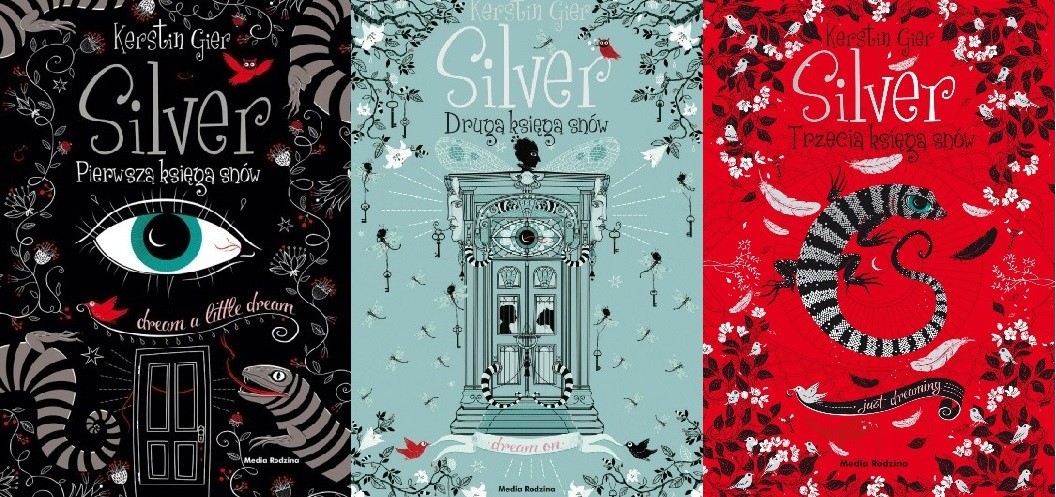 The Silver trilogy
a series about dreams
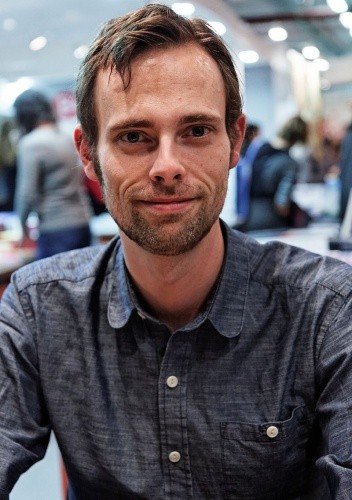 Ransom Riggs
Another author I really like is Ransom Riggs. He is an American writer and filmmaker best known for the book „Miss Peregrine’s Home for Peculiar Children”
Riggs was born in Maryland in 1979 and grew up in Florida. He studied English literature at Kenyon Collage and film studies at the University of Southern California.
Personal life
Riggs married author Tahereh Mafi in 2013 and they have a four-year-old daughter – Layla.
Miss Peregrine’s Home for Peculiar Children
Ransom Riggs also collected interesting photos that he wanted to publish as a book with pictures, but on the advise of his editor, he wrote a narrative for them. This is how „Miss Peregrine’s Home for Peculiar Children” was created and became a New York Times bestseller. In 2016 the book was adapted into a film of the same name.
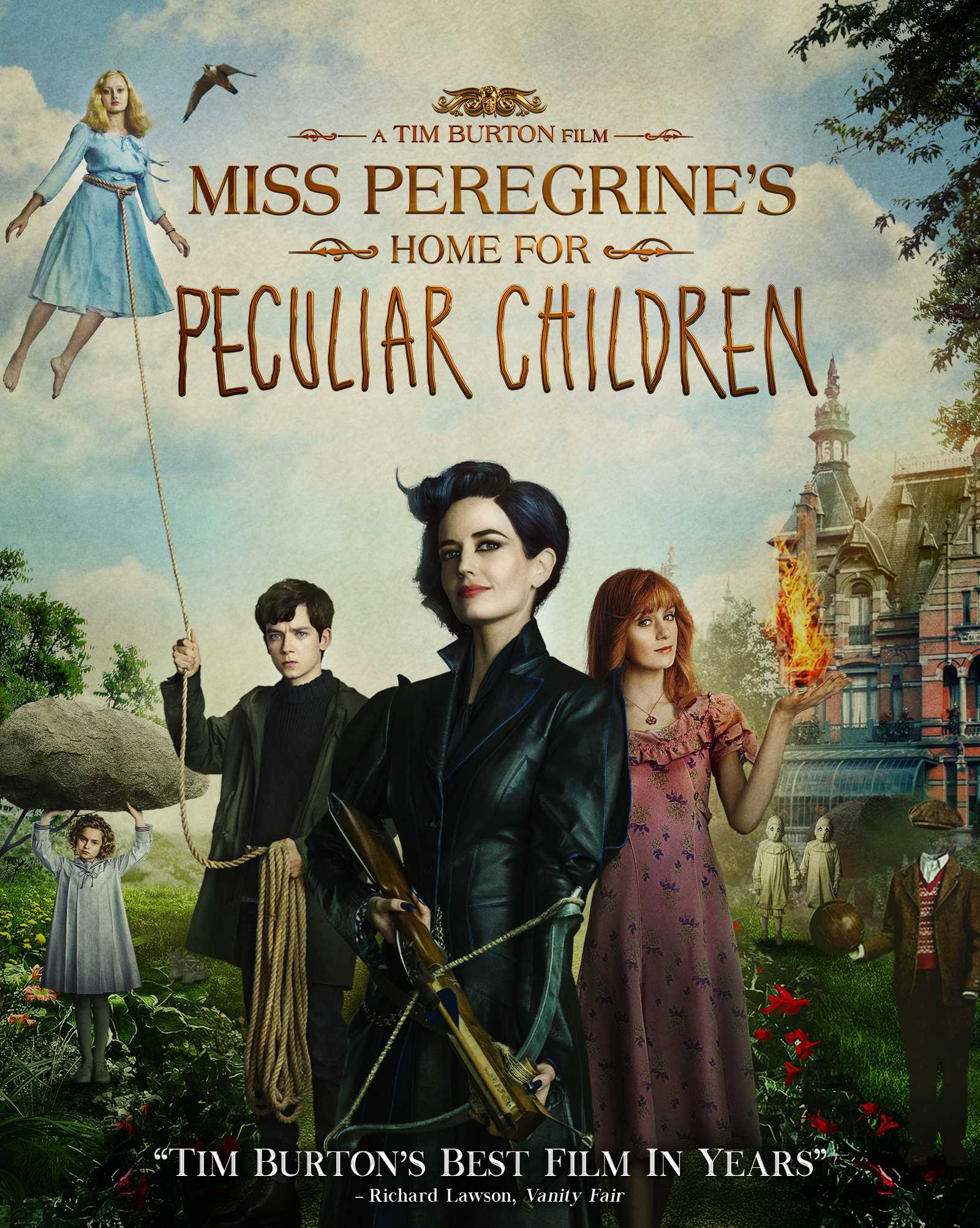 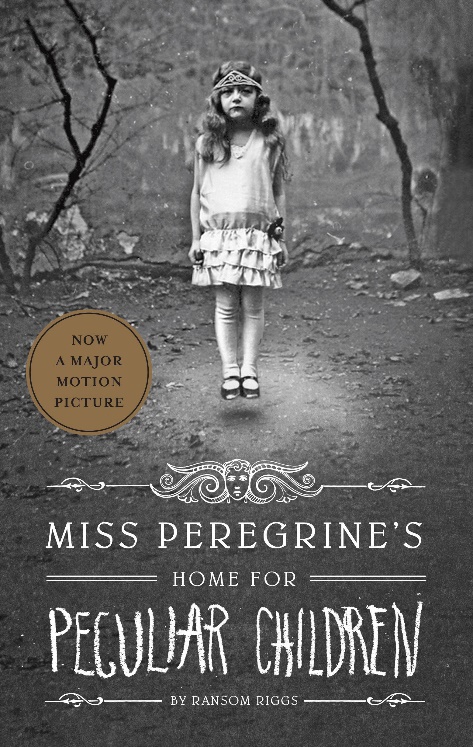 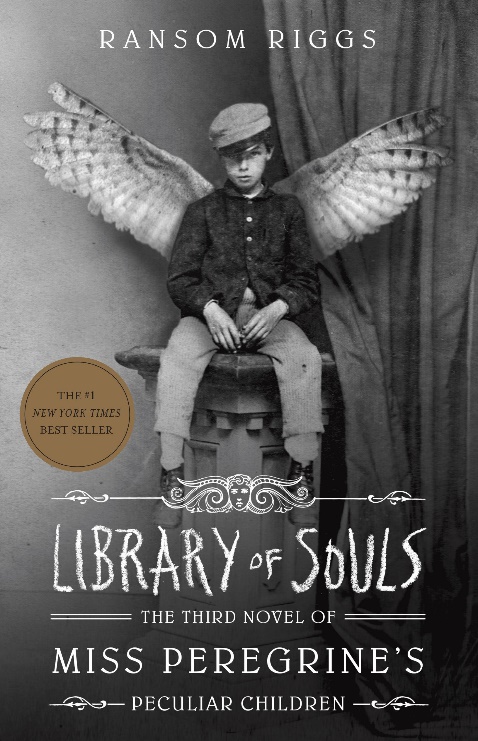 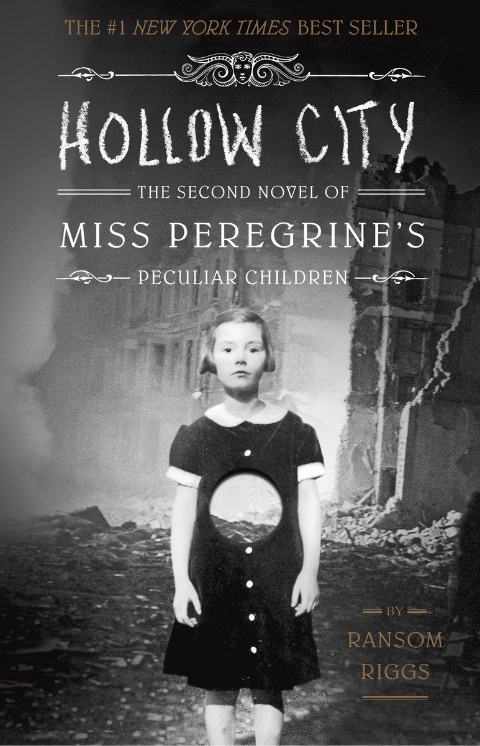 Continuation of the book
After the success of the first part, the author decided to continue the series. So far has been written 6 parts of the novel and „Tales of the Peculiar”
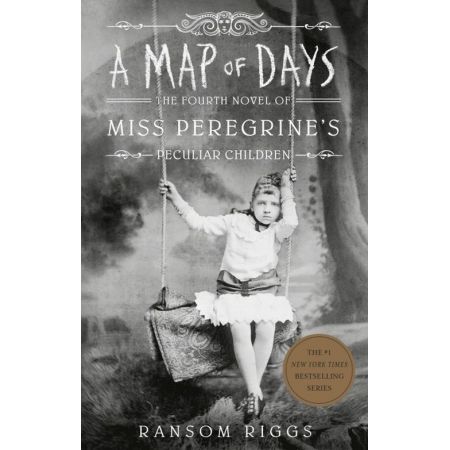 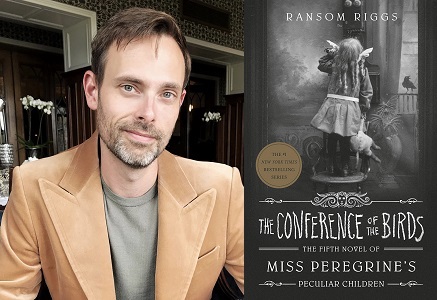 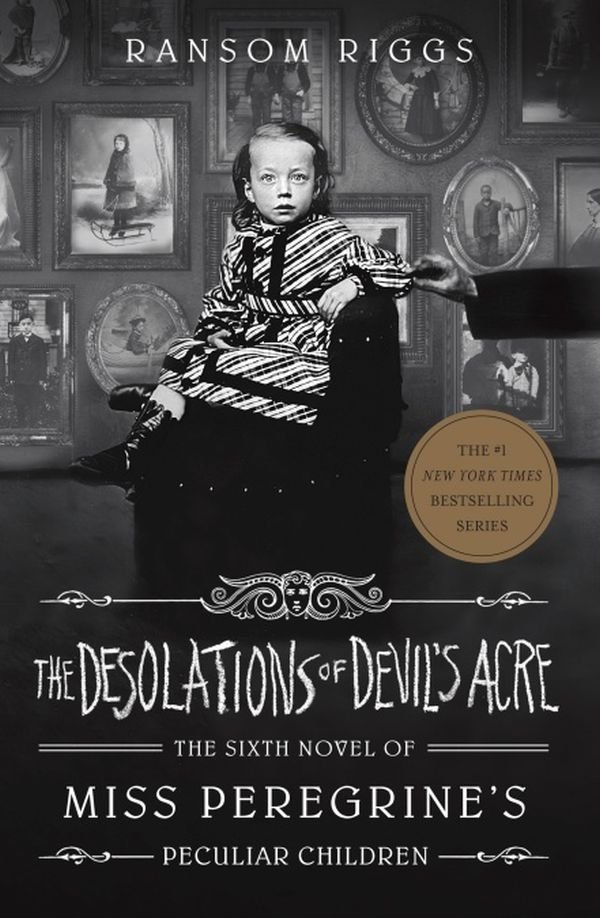 Thank you 